ЭКСПЕРТИЗА ДЕЯТЕЛЬНОСТИ КРАЕВЫХ ИННОВАЦИОННЫХ ПЛОЩАДОК
Отчет о реализации проекта краевой инновационной площадки
МБОУ СОШ № 27 г. Новороссийска
за 2020 год
«Метапредметный подход  в формировании 
системы гражданско – патриотического и
 экологического  воспитания 
учащихся через организацию 
эколого - патриотической тропы «Мысхако»
Задачи отчетного периода
Формирование нормативно-правовой базы
Измерение и оценка качества инновации.Критерий «Эффективность образовательной деятельности»
Измерение и оценка качества инновации.Критерий «Эффективность образовательной деятельности»
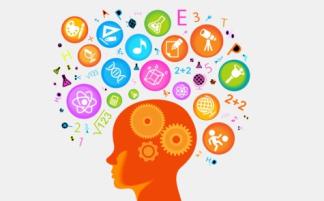 Критерий «Эффективность формирования метапредметных компетенций» Проведение промежуточной диагностики
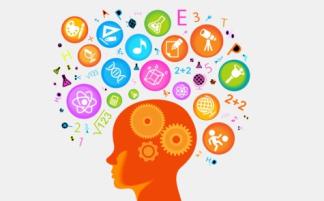 Критерий «Эффективность формирования метапредметных компетенций» Проведение промежуточной диагностики
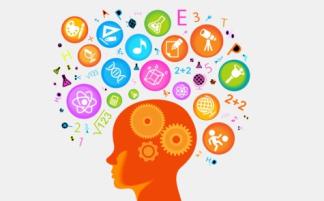 Критерий «Эффективность формирования метапредметных компетенций» Проведение промежуточной диагностики
Измерение и оценка качества инновации.Критерий «Эффективность управленческой и инновационно - методической деятельности»
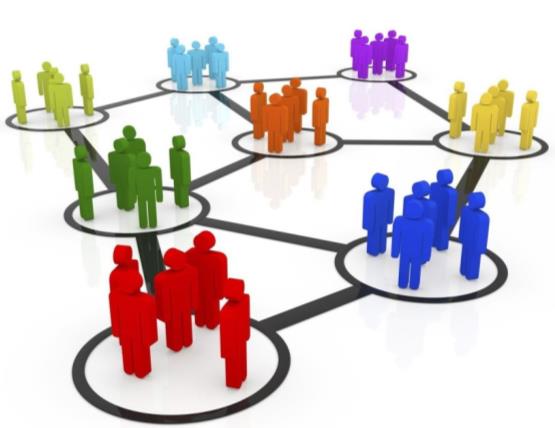 Социальные партнеры
Отдел по делам молодежи администрации МО г. Новороссийск 
Администрация Мысхакского сельского округа 
МБУ ДО Центр детского творчества 
МБУ ДО «Дворец творчества детей и молодежи им. Н.И. Сипягина»
МБДОУ № 46 «Зоренька»
Дворец культуры с. Мысхако 
Военно-исторический клуб «Сварожичи»
Новороссийский центр поисковых работ
Новороссийский политехнический институтом ФГБОУ ВО «КубГТУ»
ГДУК КК «Новороссийский исторический музей-заповедник» 
ОО города Новороссийска (МБОУ лицей «Технико-экономический», МБОУ СОШ №21, МАОУ СОШ №23,  МБОУ СОШ №18 , МБОУ СОШ №24, МБОУ ООШ №25, МБОУ СОШ №26, МБОУ СОШ №29, МБОУ СОШ №31, МАОУ гимназия №5)
МАОУ СОШ №96  г. Краснодара
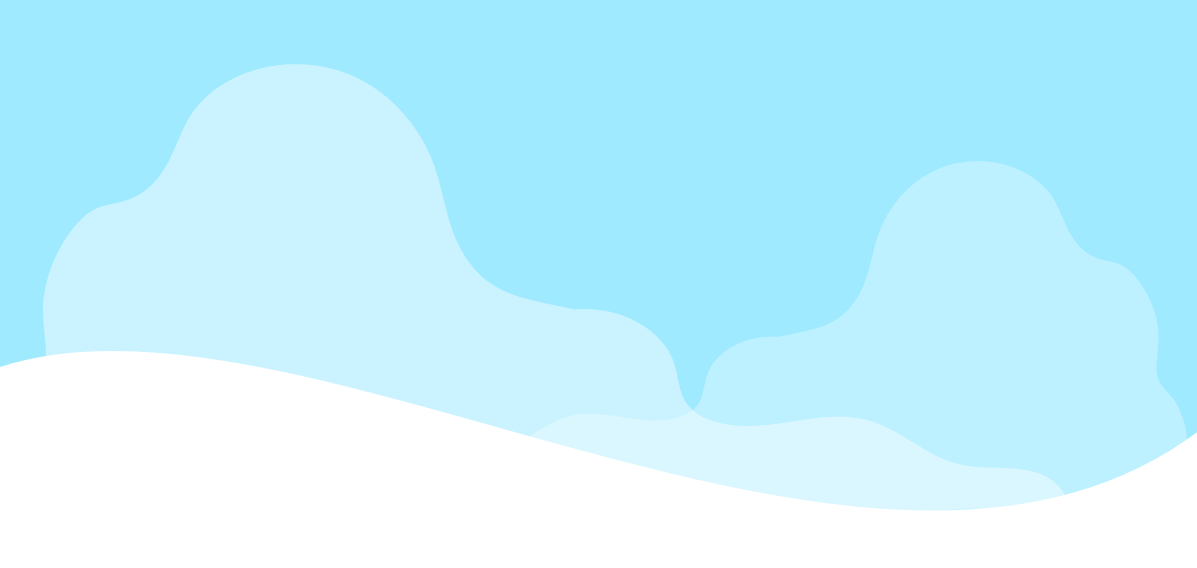 В каждом уголке нашей Родины есть места, которые требуют пристального внимания от нас, людей. Мы должны беречь нашу природу, защищать и честно хранить все ее секреты... Проведение конкурсов, артфлешмобов  эколого-патриотической направленности для учащихся школ-участников методической сети позволило расширить творческие горизонты деятельности.
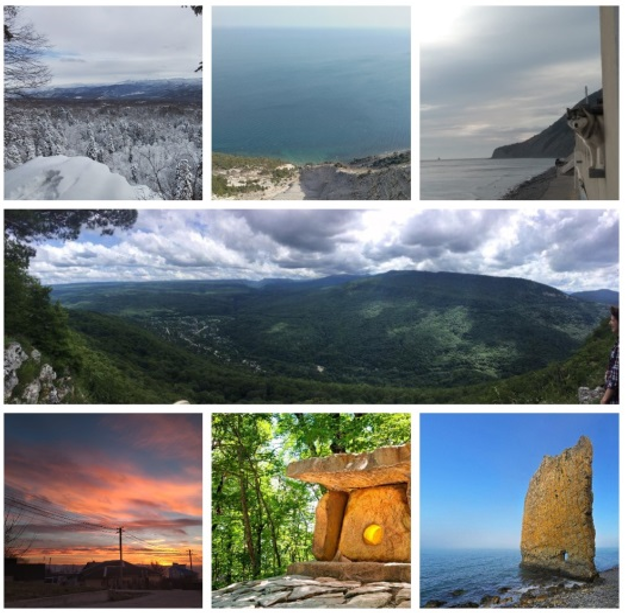 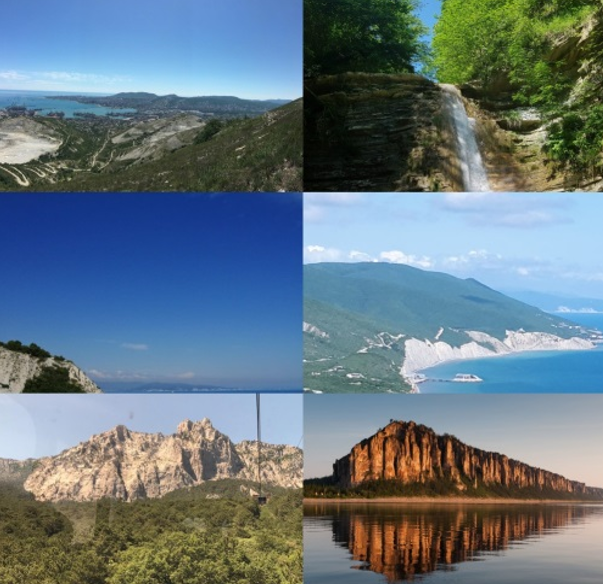 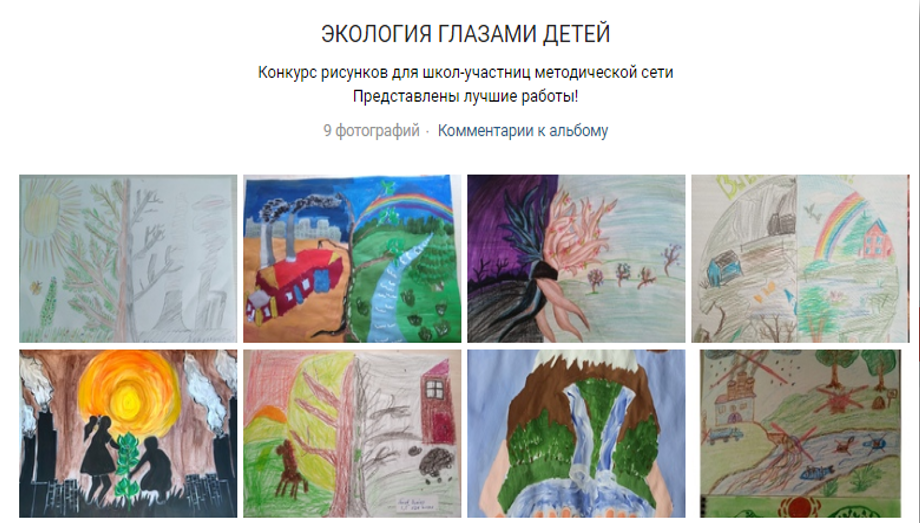 Инновационные продукты
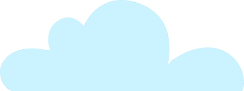 За три года в методической сети размещено более 30 разработок мероприятий, методических и нормативных документов по тематике площадки. Самые востребованными оказались материалы вебинаров,  комплексная программа "Летние тематические смены", комплект диагностического инструментария, программы внеурочной деятельности
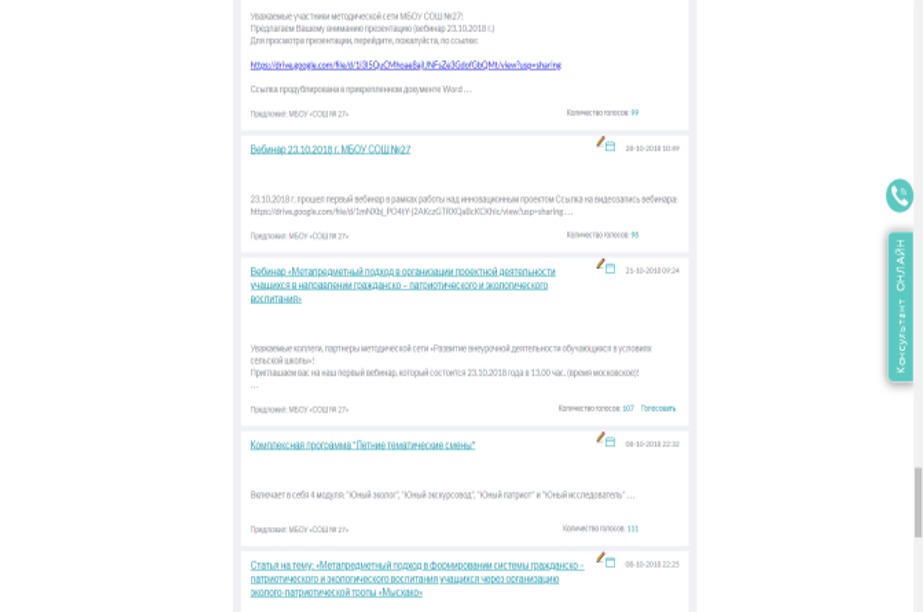 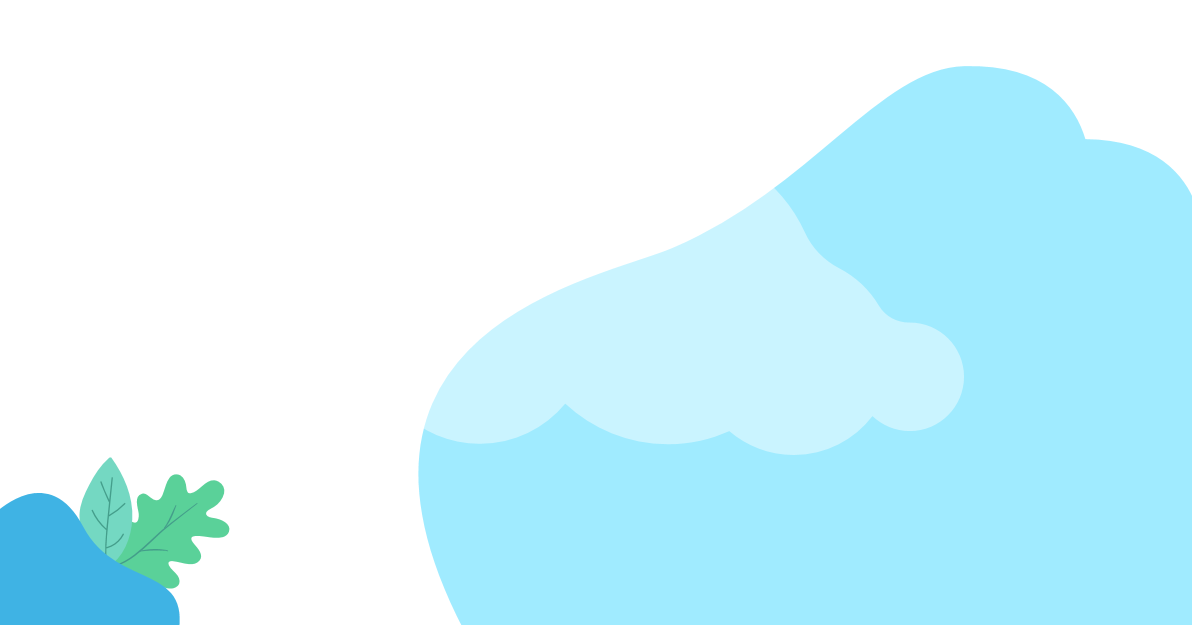 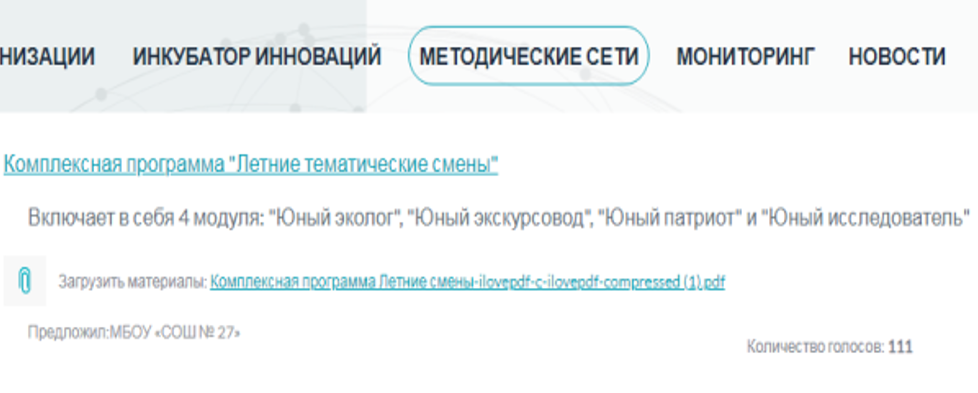 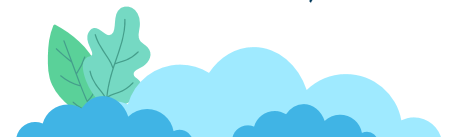 Трансляция опыта в рамках инновационного проекта
Трансляция опыта в рамках инновационного проекта
СПАСИБО ЗА ВНИМАНИЕ!
Адрес МОУ СОШ № 27:
353993 г. Новороссийск, 
с. Мысхако, ул. Школьная, 5
Телефон (8617) 718-354
Факс  (8617) 718-454
e-mail  sch27@gorono.ru
Активная ссылка на раздел сайта, посвященная проекту, где размещены изданные инновационные продукты
http://school27nvrsk.ru/proekt/1.htm